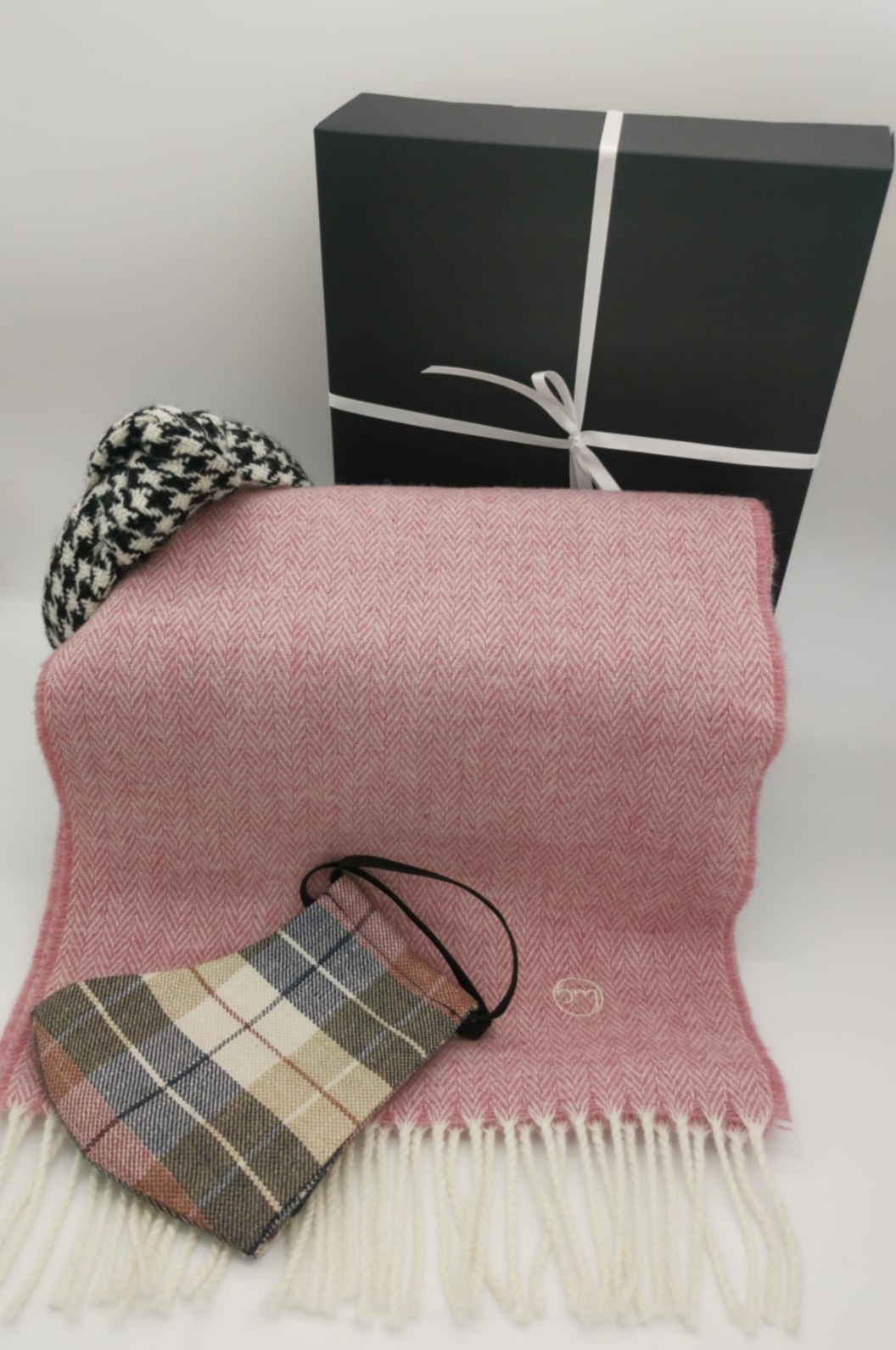 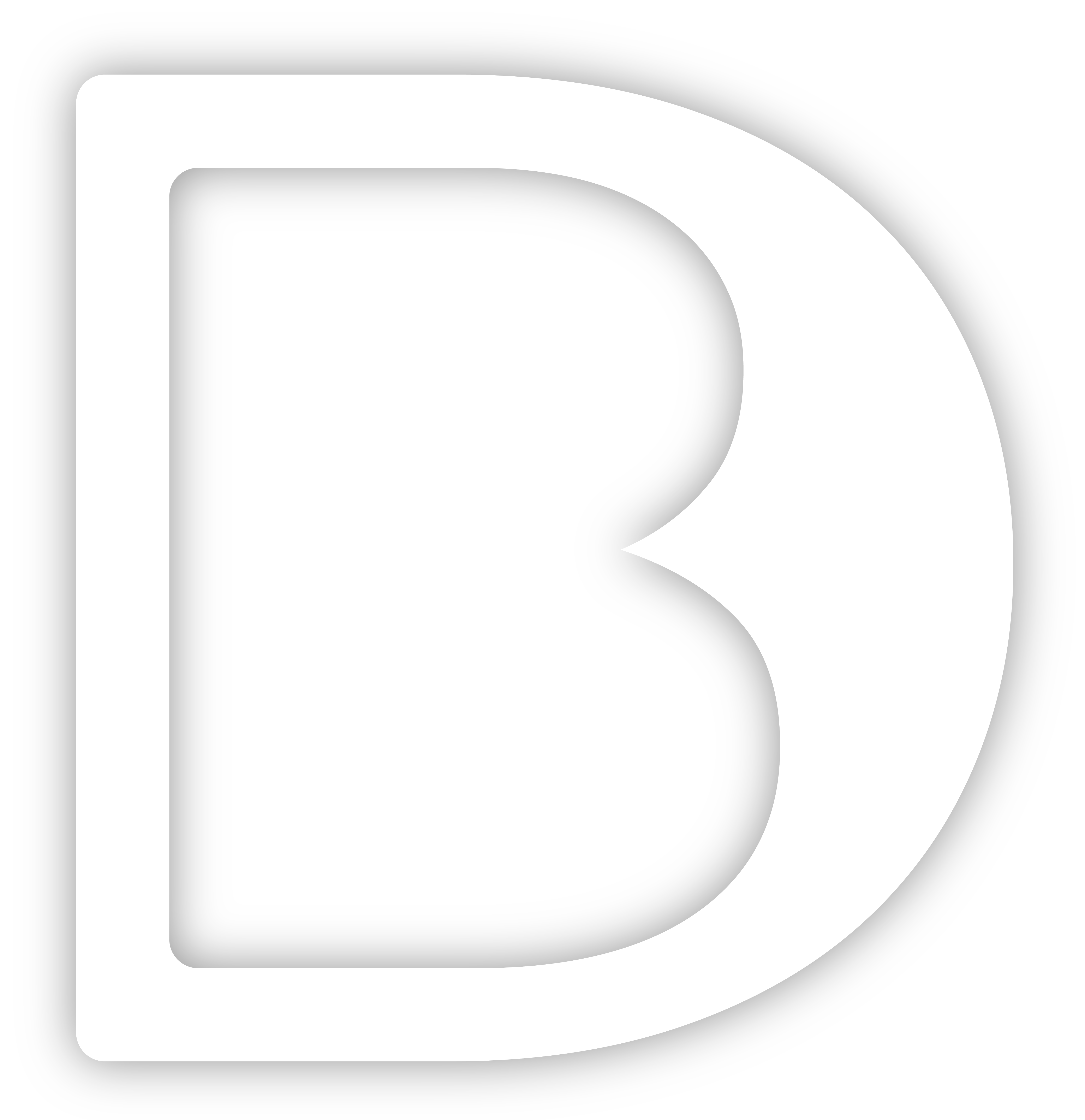 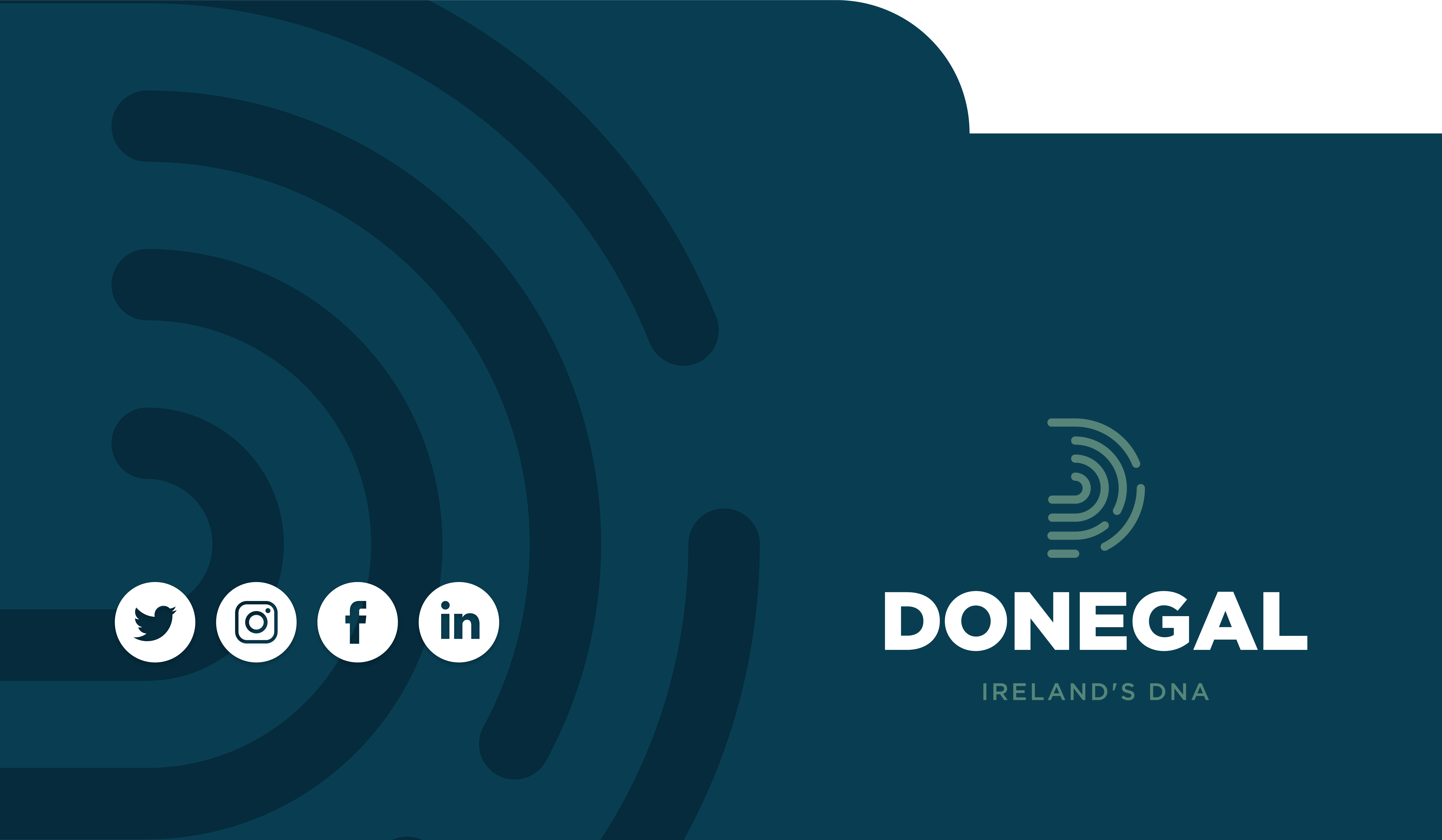 #BuyDonegal
Nov 20th – Dec 22nd 2023
Visit BuyDonegal.com
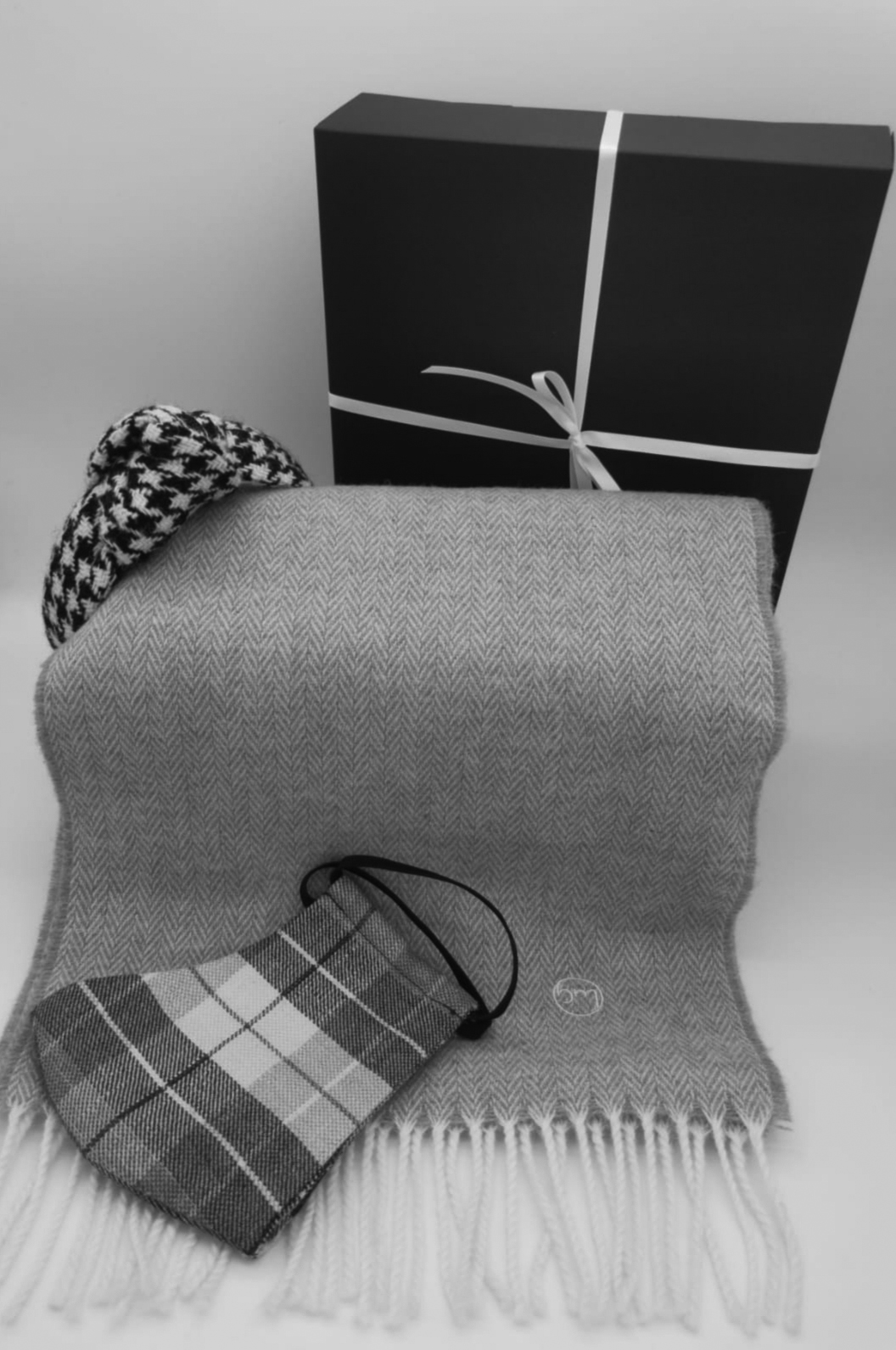 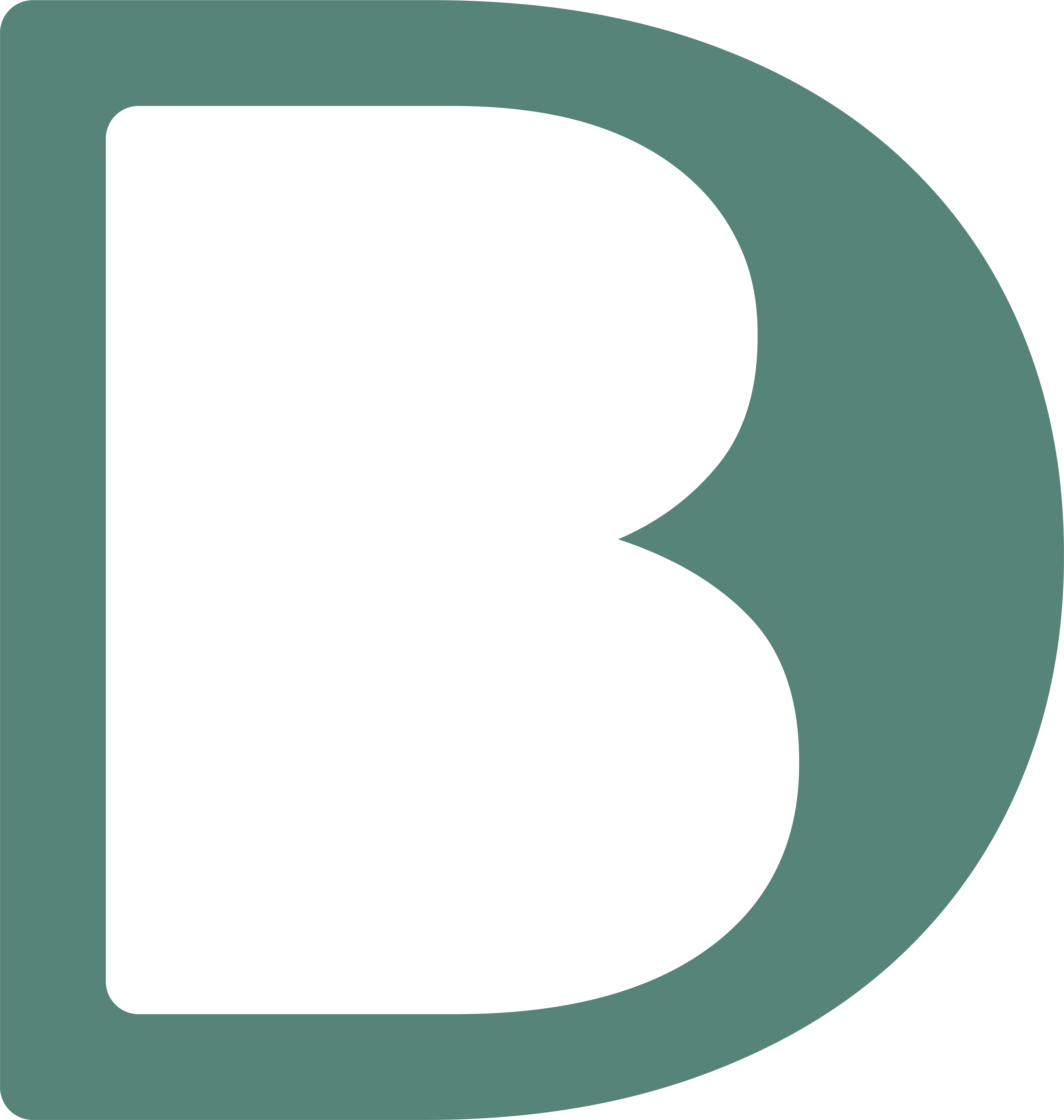 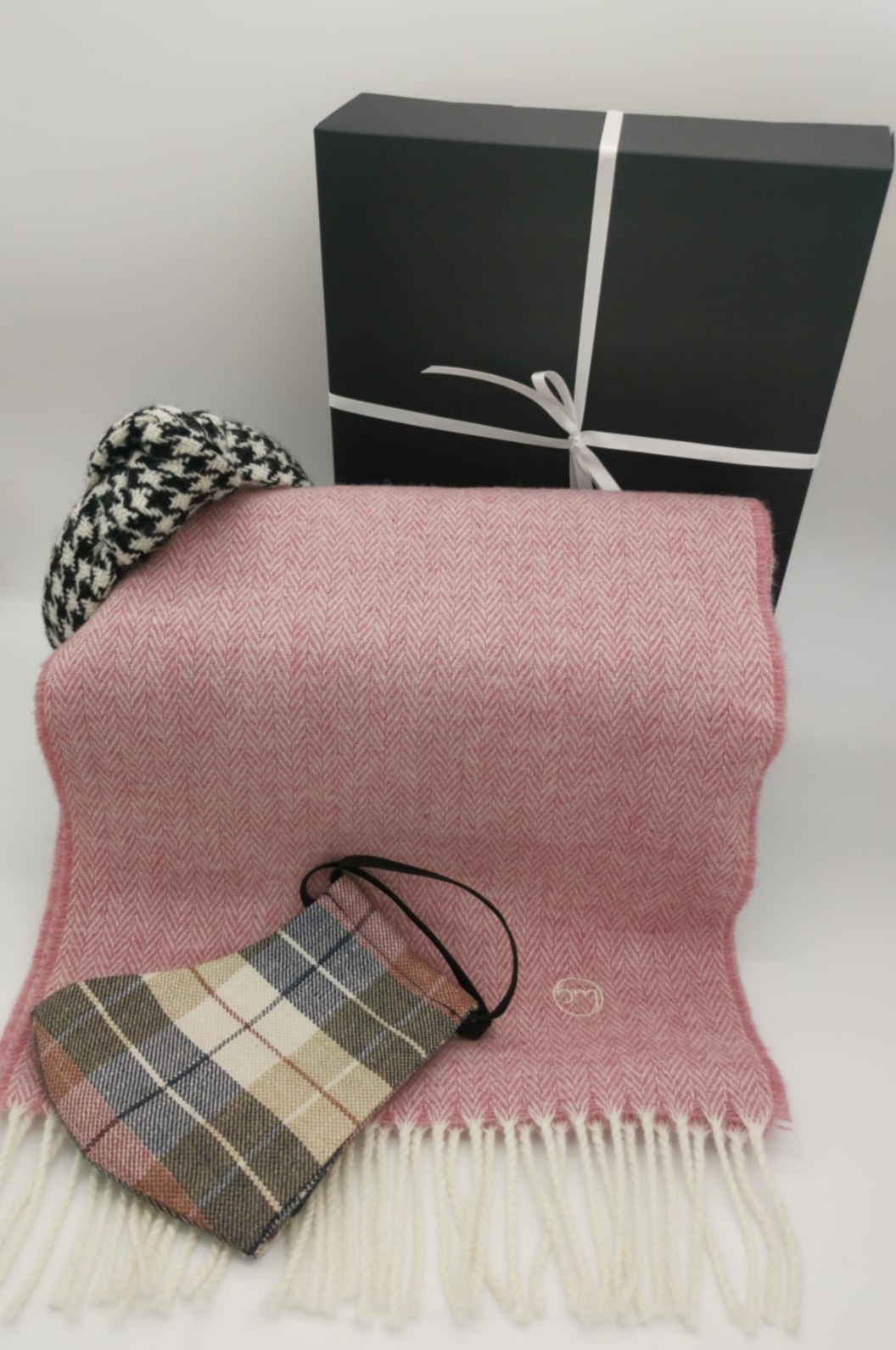 #BuyDonegal
Nov 20th – Dec 22nd 2023
Visit BuyDonegal.com
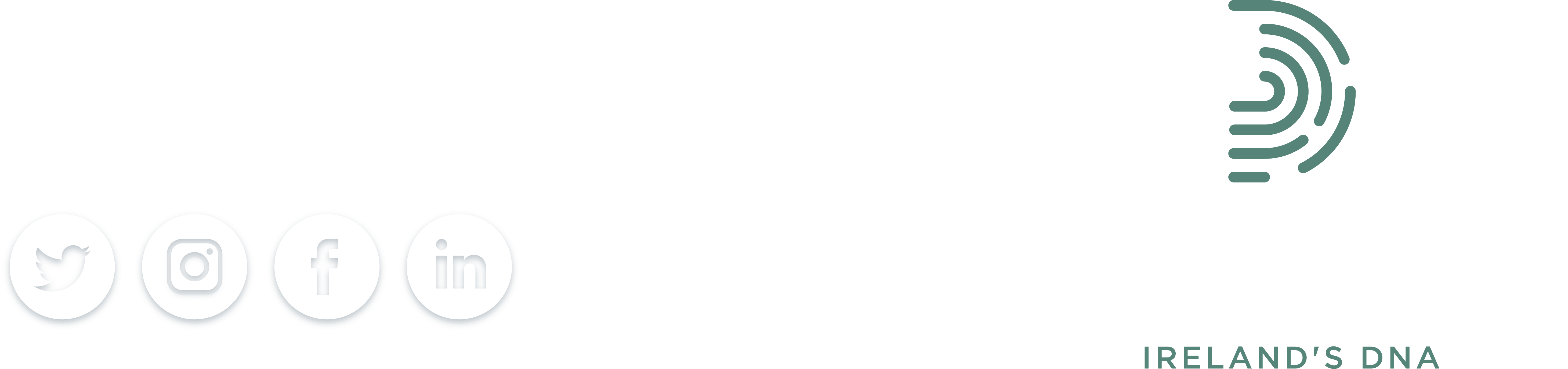 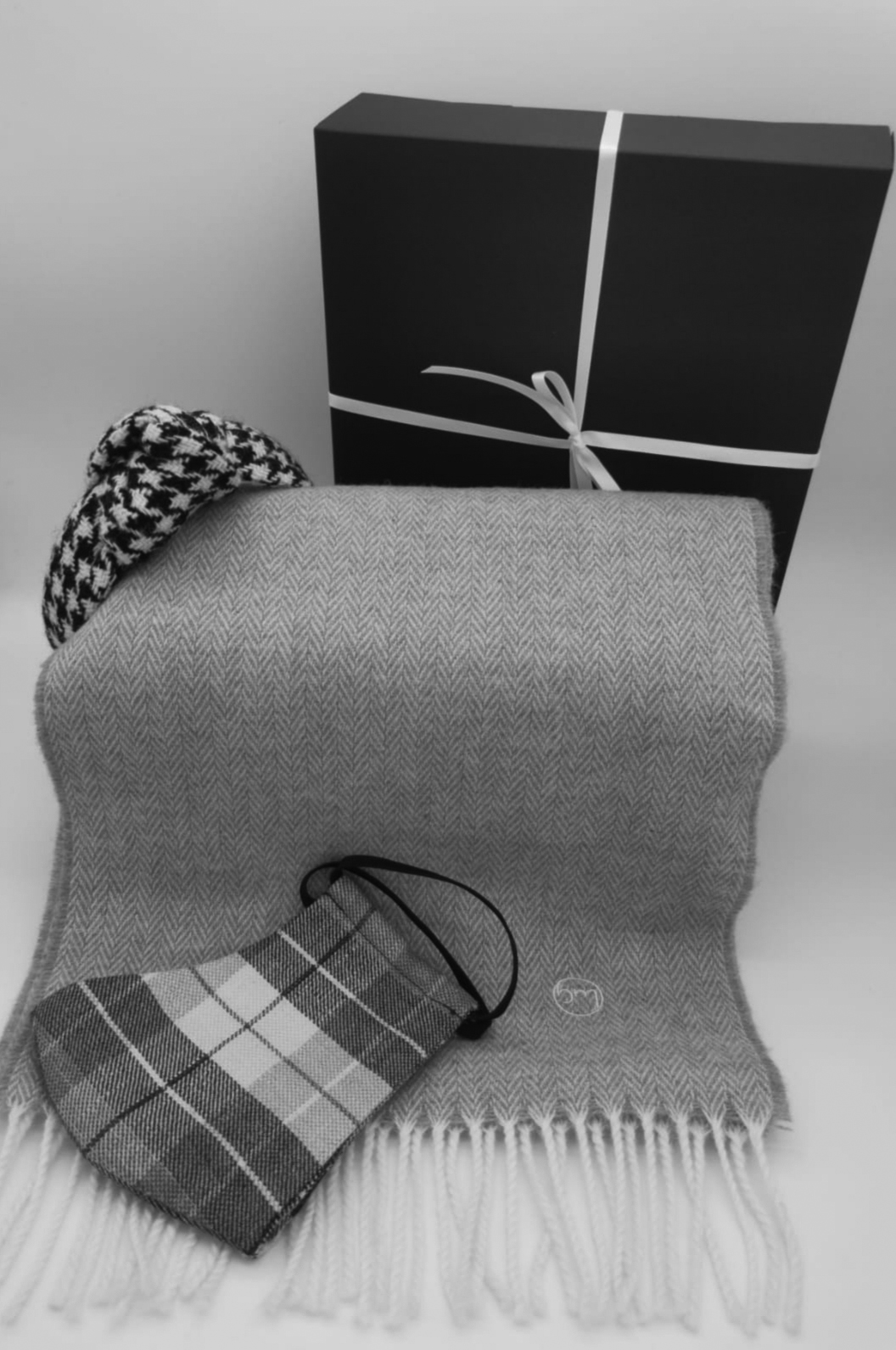 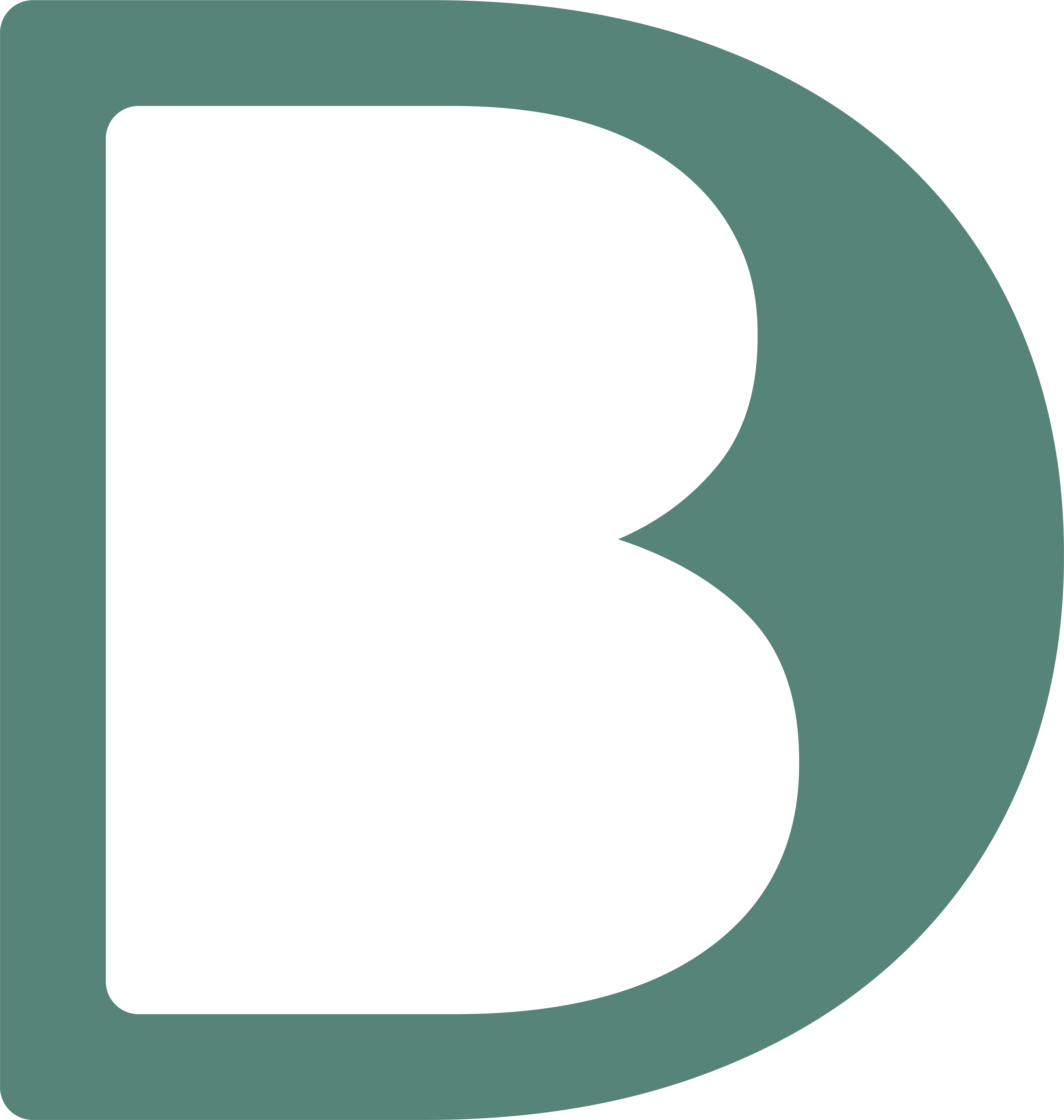 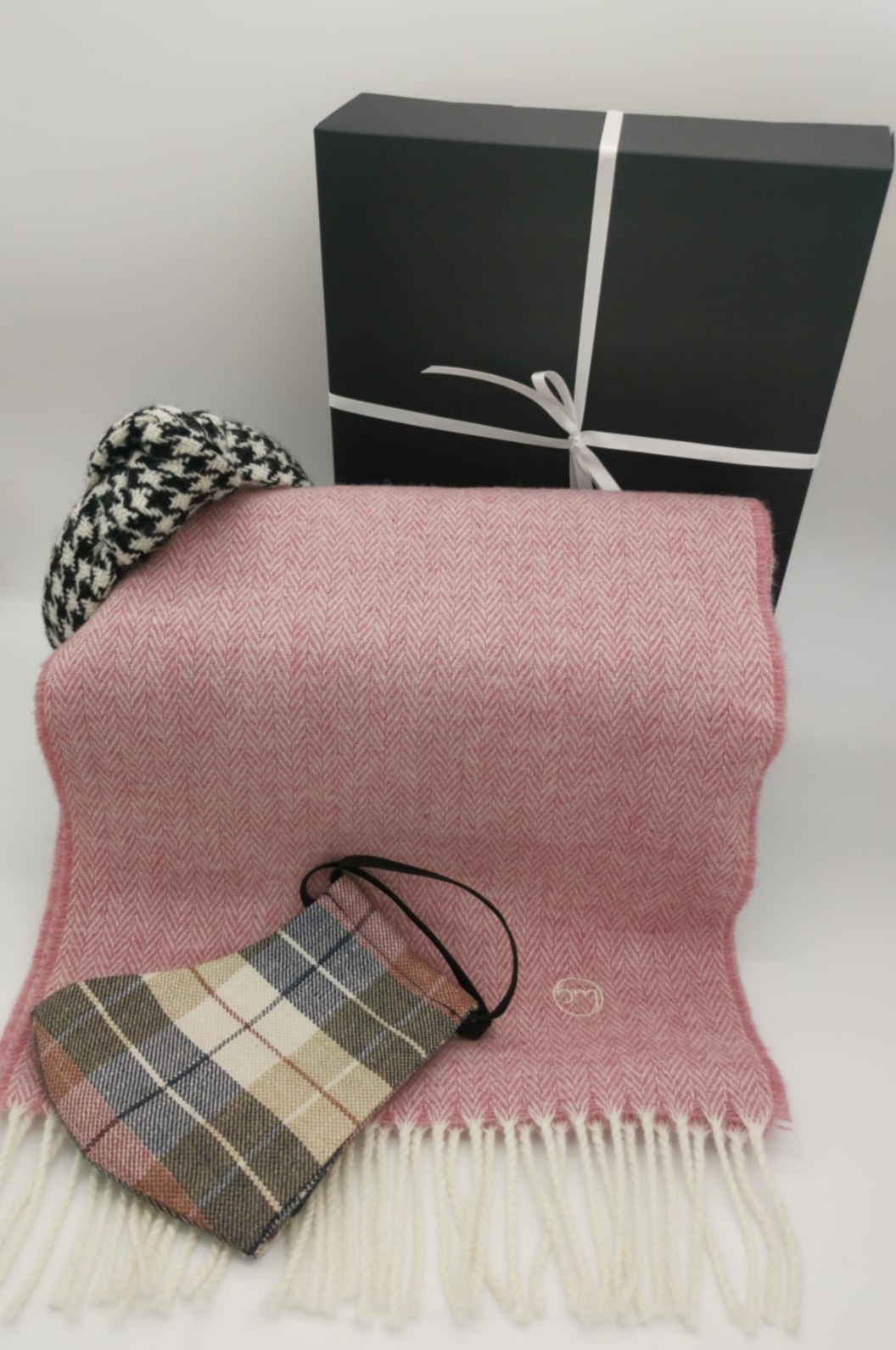 #BuyDonegal
Nov 20th – Dec 22nd 2023
Visit BuyDonegal.com
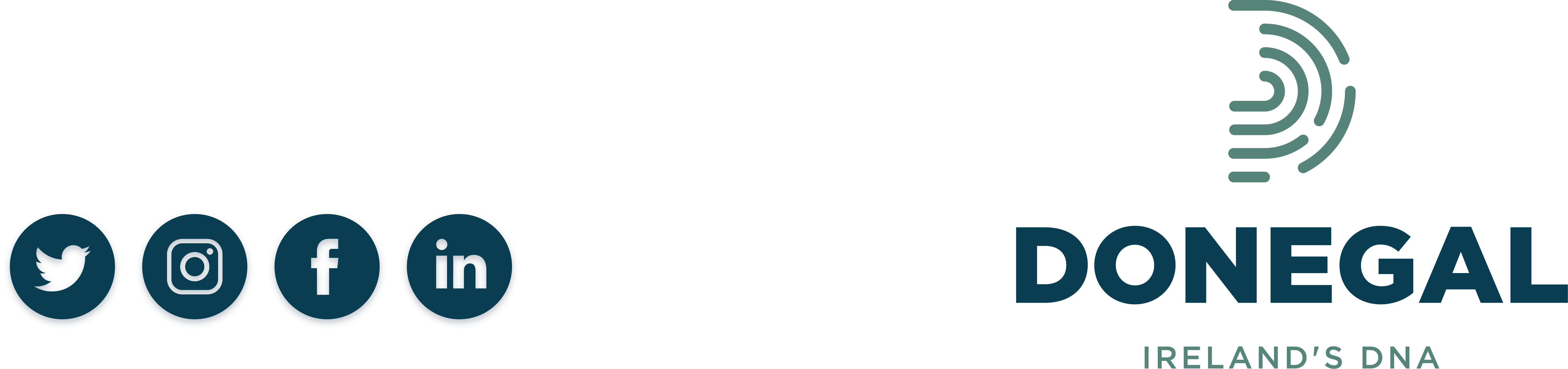 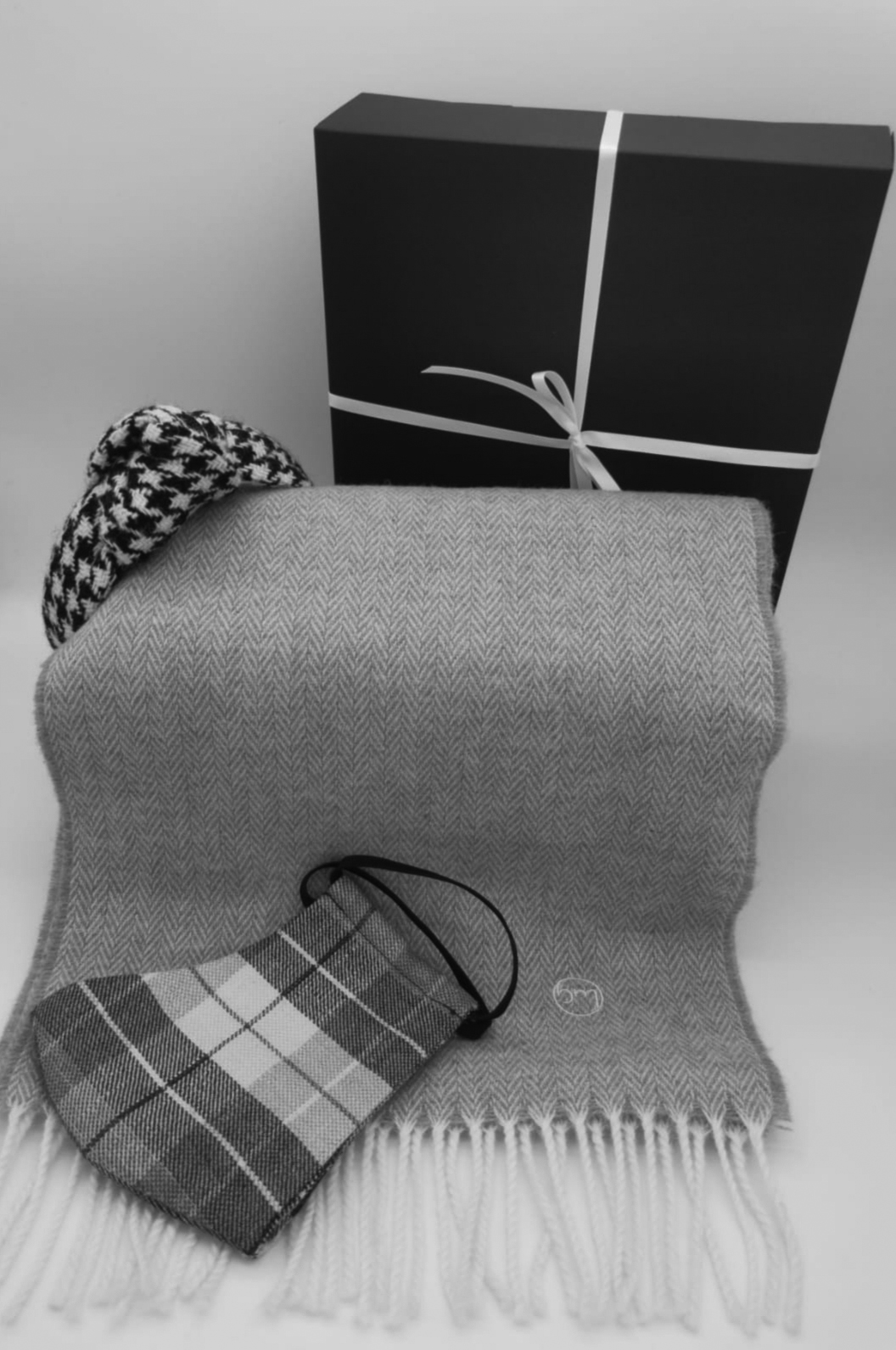 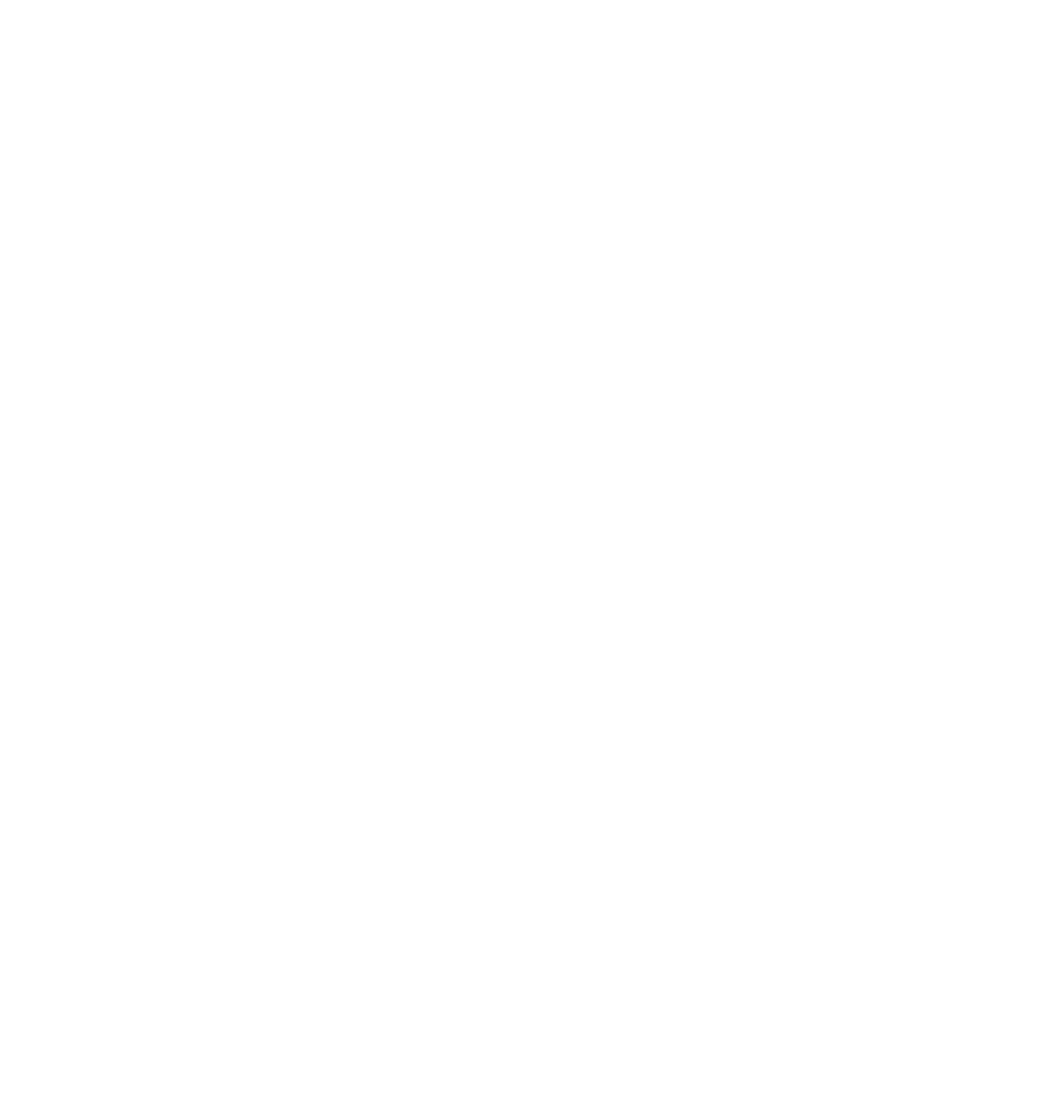 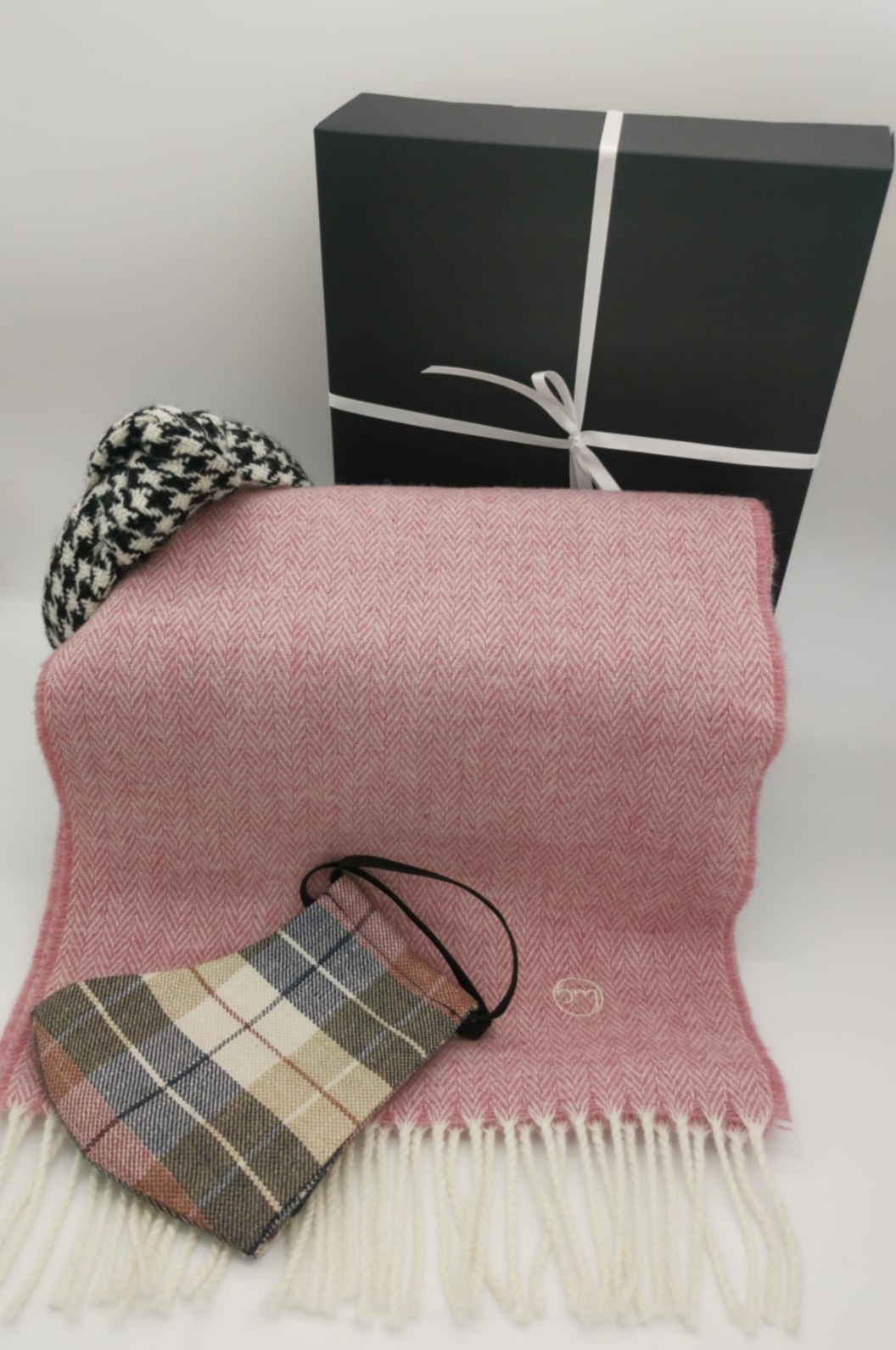 #BuyDonegal
Nov 20th – Dec 22nd 2023
Visit BuyDonegal.com
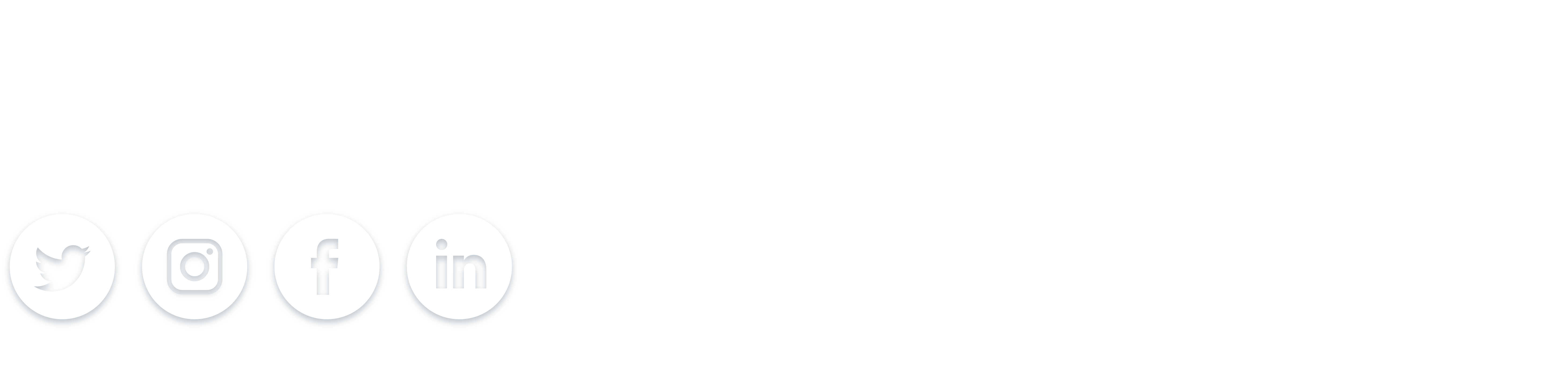